Controlador - Tipos de Hardware
Prof. Dr. Cesar da Costa 
E-mail: ccosta@ifsp.edu.br
Site: www.professorcesarcosta.com.br
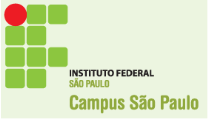 Controlador  Eletronico
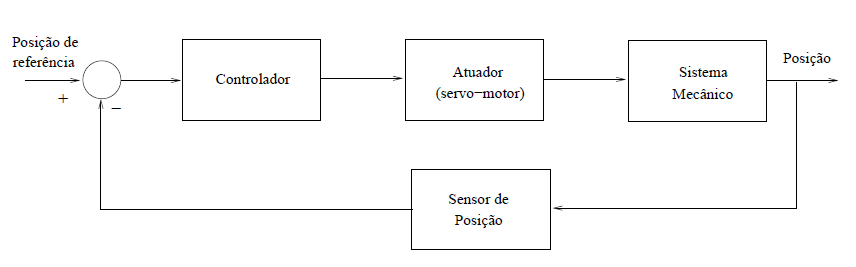 Diagrama em bloco de um sistema de servo acionamento
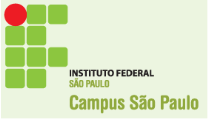 Tipos de Hardware
Controlador
O Controlador eletrônico de equipamentos para acionamentos industriais é comumente constituído por um processador embarcado no produto, o qual carrega um programa armazenado composto de algoritmos dedicados à aplicação em questão.
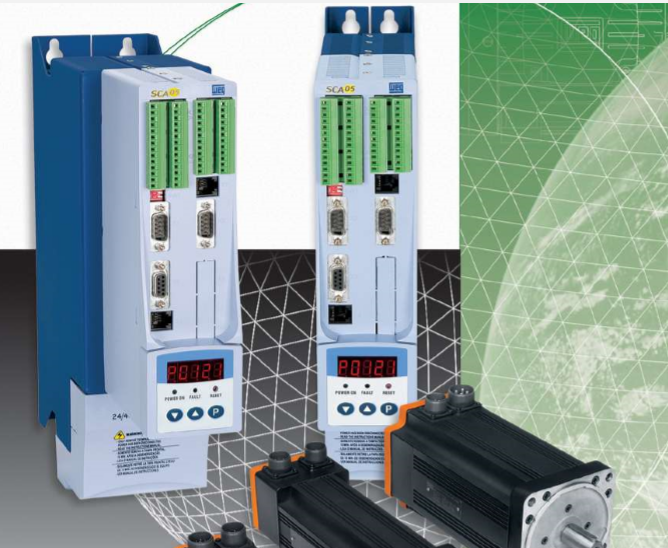 Muitas vezes um único processador acumula, além das funções de controle, também as funções de diálogo com o operador e comunicações com outros dispositivos, através de redes industriais (também conhecidas como barramentos de campo).
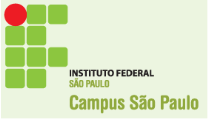 Controlador
Constituicão Básica do Controlador  Eletrônico
Controlador
Eletrônico
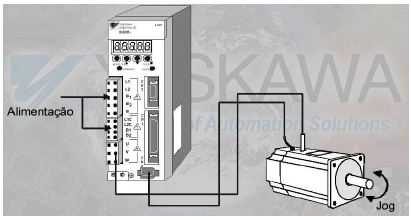 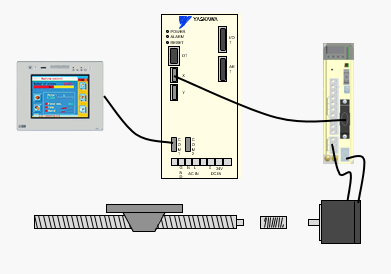 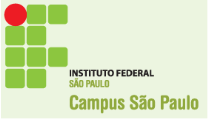 Controlador
Tipos de Processadores
Podem-se dividir os processadores digitais em três tipos: 

Microcontroladores;

Processadores DSP;

Processadores  FPGA.
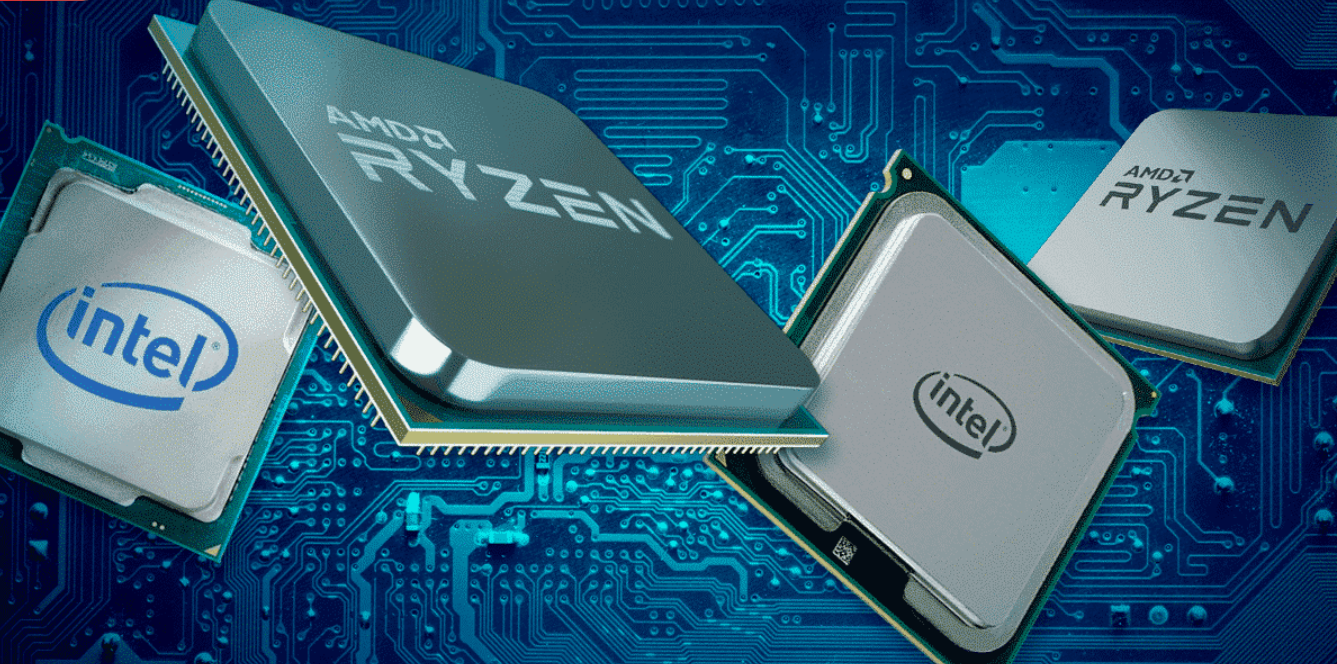 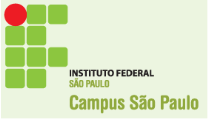 Microcontroladores
Controlador
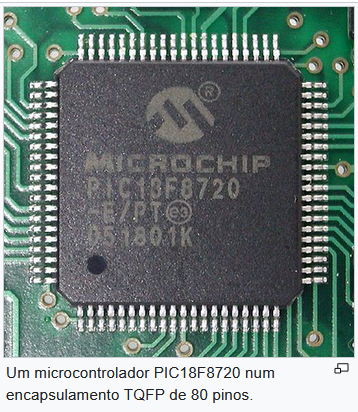 Os microcontroladores são processadores que podem ser programados para funções específicas. 


 Em geral, eles são usados para controlar circuitos e, por isso, são comumente encontrados dentro de outros dispositivos, sendo conhecidos como "controladores embutidos". 


 A estrutura interna de um microcontrolador apresenta um processador, bem como circuitos de memória e periféricos de entrada e saída.
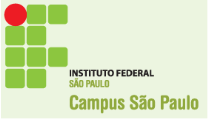 Microprocessadores DSP
Controlador
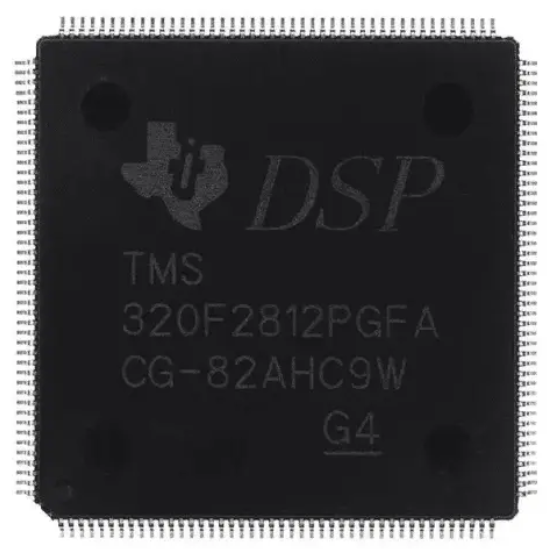 Os DSPs são microprocessadores com características próprias que podem ser  programados e operam em tempo real, com velocidades muito superiores aos  microcontroladores para aplicações genéricas.

 A capacidade de processar grandes quantidades de números em pouco tempo é um dos principais benefícios que os Processadores Digitais de Sinais oferecem ao mundo da eletrônica.
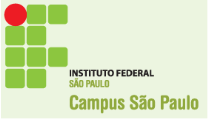 Controlador DSP
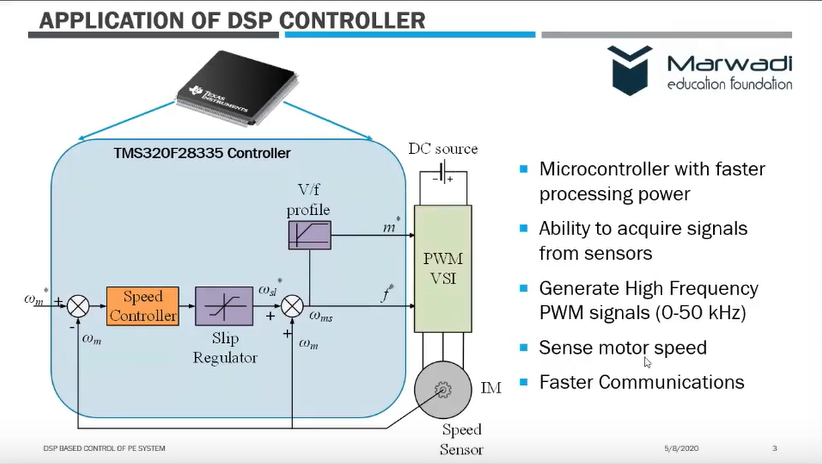 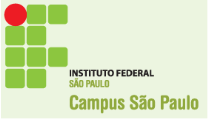 Controlador DSP
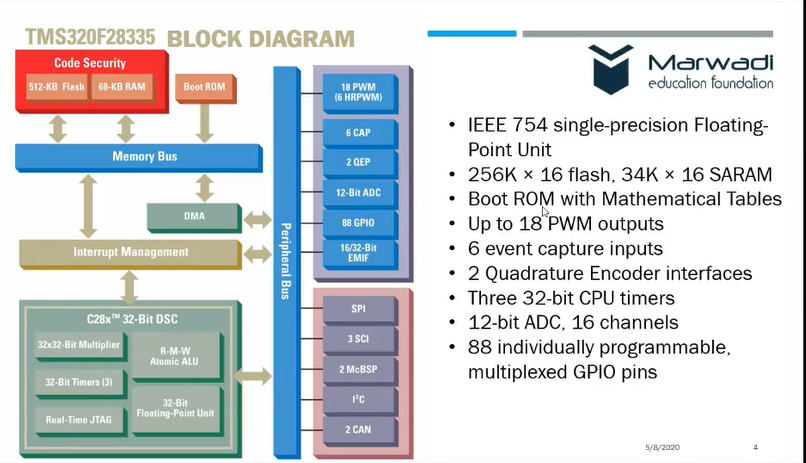 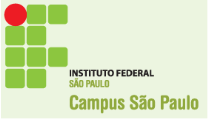 Microprocessadores DSP
Controlador
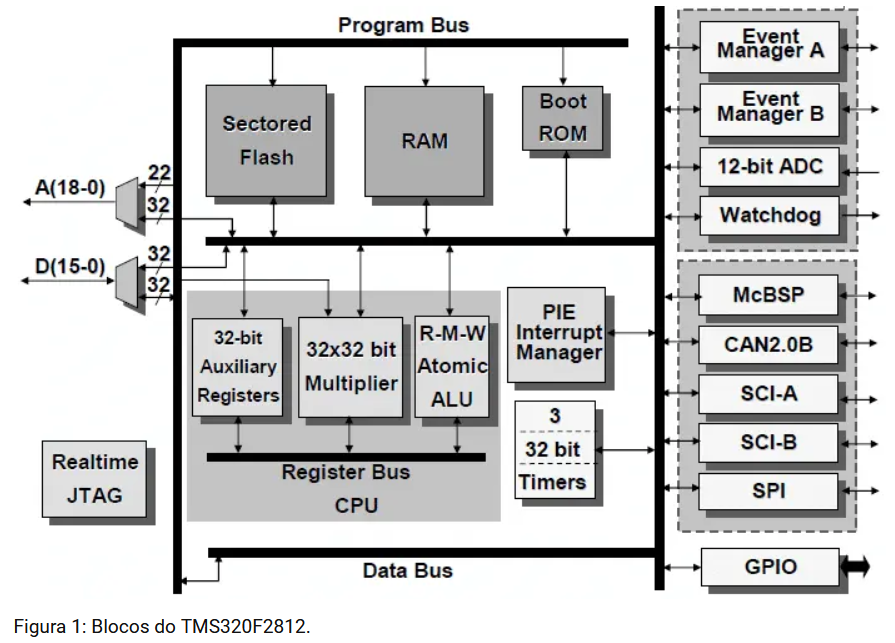 A tecnologia DSP está presente atualmente em infinitos dispositivos como celulares, computadores multimídia, gravadores de vídeo, CD players, controladores de disco rígido, modems e televisores, servo conversores, etc. 

Esta presente nas mais diversas áreas, como militar, médica, científica, automotiva e robótica.
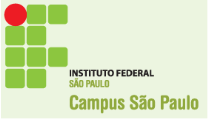 Controlador
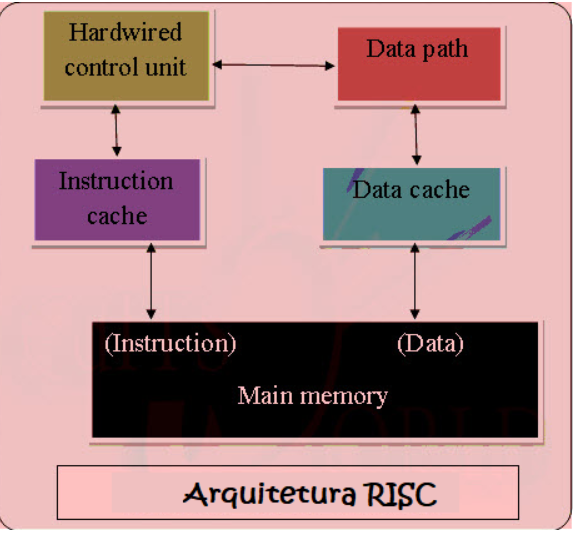 3. Os de arquitetura RISC (Reduced Instruction Set Computer), arquitetura utilizada pelo servoconversor WEG SCA-05).

4. Os de arquitetura FPGA (Field Programmable Gate Array), arquitetura utilizada pela National Instruments.
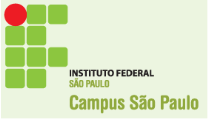 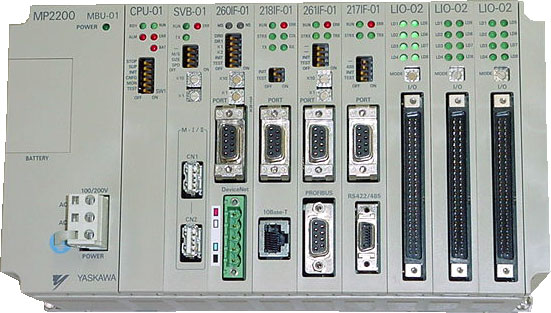 Microprocessadores DSP
Controlador
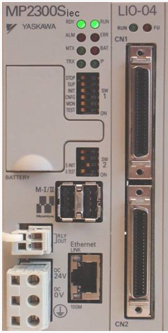 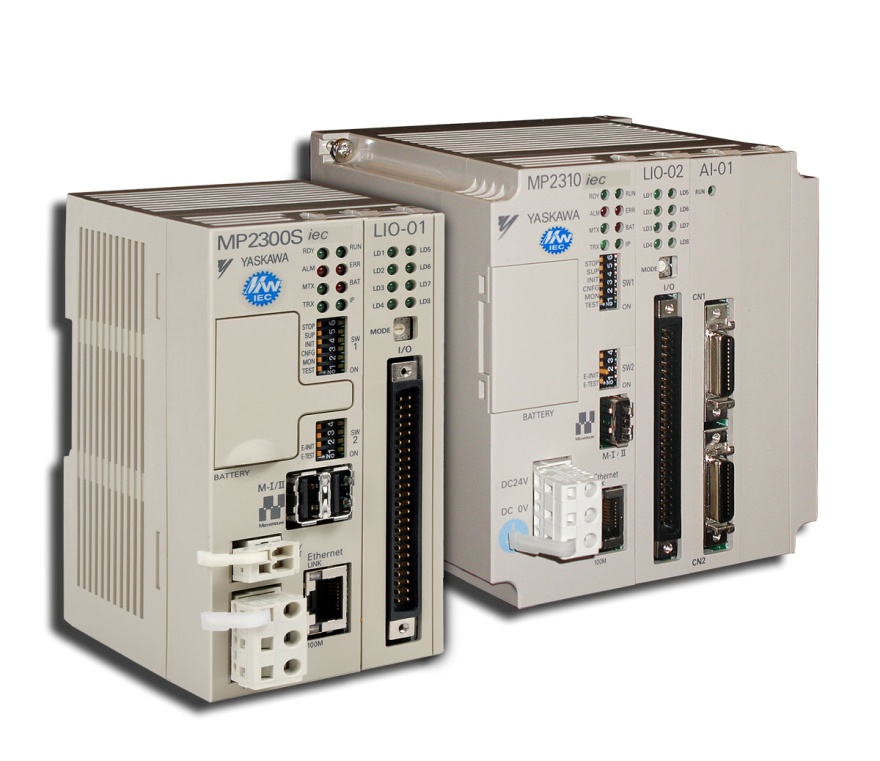 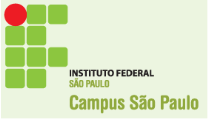 YASKAWA
POWER
ALARM
RESET
D1
X
Y
C
O
M
1
C
O
M
2
G
ND
24V
0
L
N
AC IN
DC IN
Os servos Sigma-5 podem operar com a maioria dos controladores  disponíveis no mercado, incluindo Controladores de Movimento, CNC’s, posicionadores e CLP’s
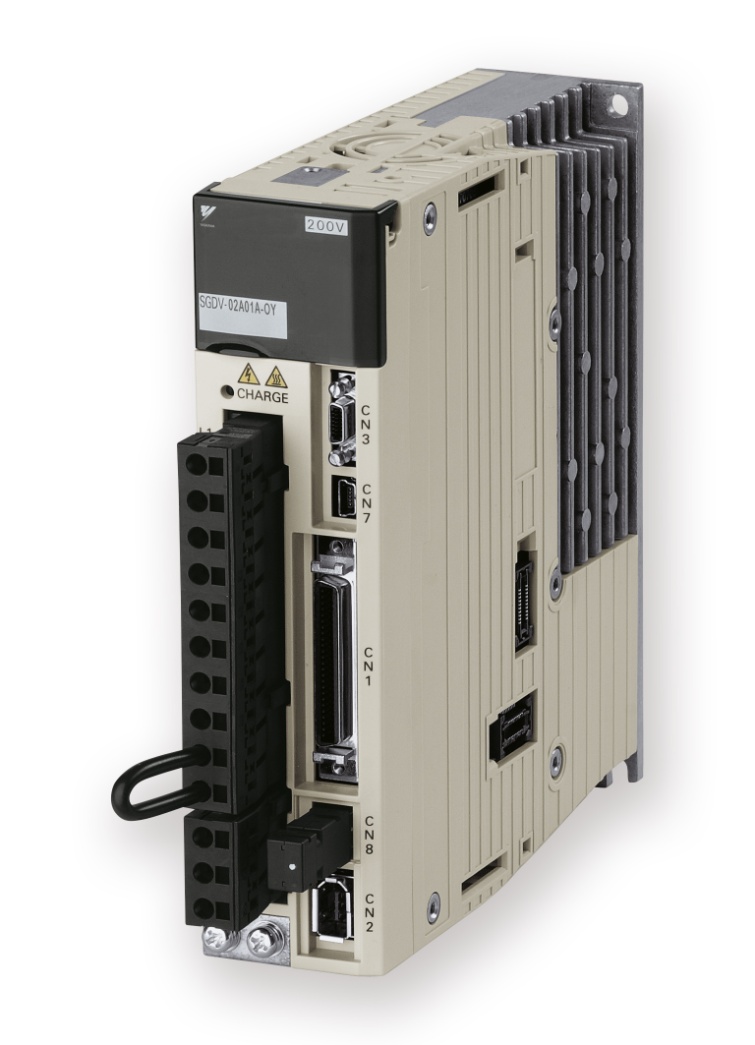 Motion Controller Genérico
(Controle de Torque)
PLC Genérico
(Controle de Posição)
Pulsos
CNC Genérico (Controle de Velocidade)
Processadores FPGA
Controlador
No projeto de hardware do processador core, utiliza-se uma interface gráfica com o usuário (GUI), denominada SOPC Builder, que permite ao projetista customizar o processador para uma aplicação particular. 

Os parâmetros de configuração incluem tamanho do barramento, tipo de memória, espaço de endereçamento, registros de propósito geral e específico, UART, controladores de Ethernet, etc.
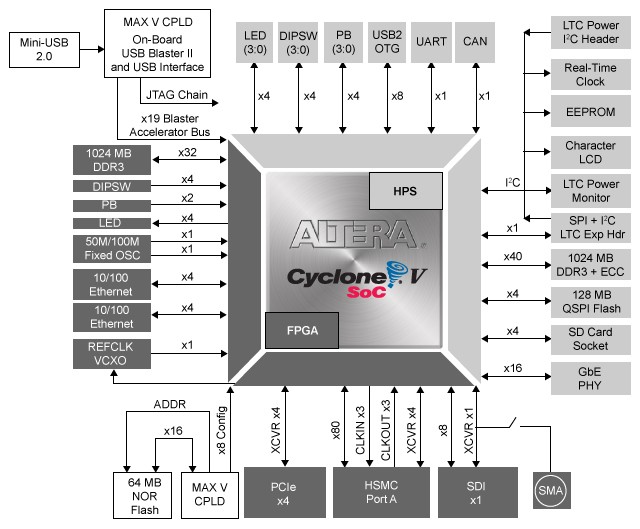 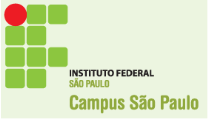 Processadores FPGA
Controlador
O controlador CompactRIO contém um processador e um FPGA reconfigurável. O processador é utilizado para comunicação de rede, data logging, controle e processamento com o sistema operacional NI Linux Real-Time de alto determinismo e confiabilidade. 


O FPGA programável pelo usuário dá a capacidade de implementar hardware customizado para aplicações de controle (servoacionamento) em alta velocidade, processamento de dados on-line ou funções complexas de temporização e trigger.
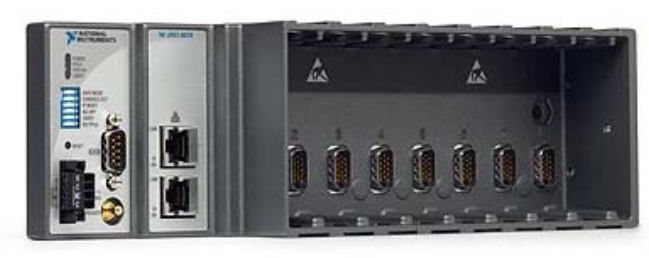 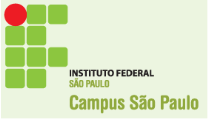 Processadores FPGA
Controlador
Principais Aplicações
Servo acionamentos.
• Máquina-ferramenta com comando numérico;
 
• Sistemas de posicionamento;
 
• Linhas de transporte;
 
• Robôs industriais;
 
• Sistemas flexíveis de manufatura.
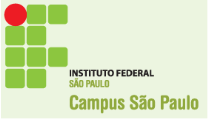 Servos Yaskawa
Principais Caracteristicas
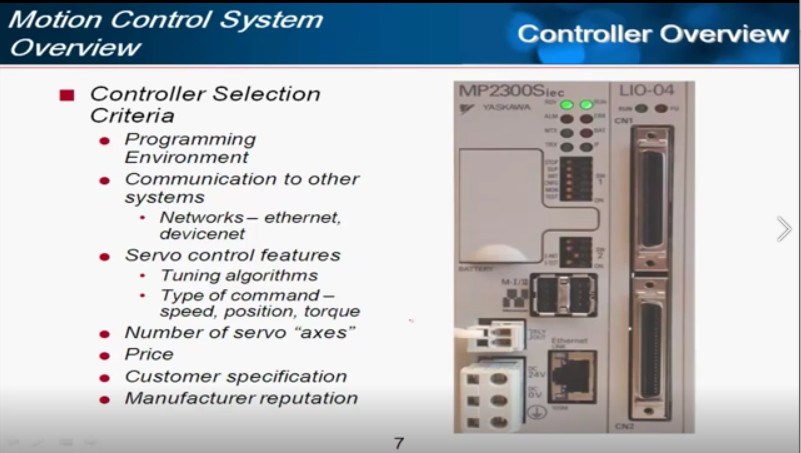 17
Servos Yaskawa
Famílias de Servo Drives
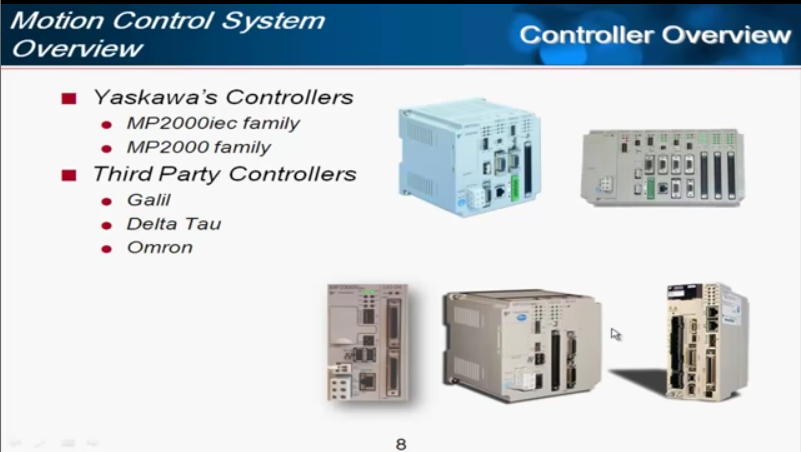 18
Servos Yaskawa
Servo Pack  SGDH
Classe 100V, 200V e 400V  Monofásico e Trifásico
Controle de Torque, Velocidade e Posição
10
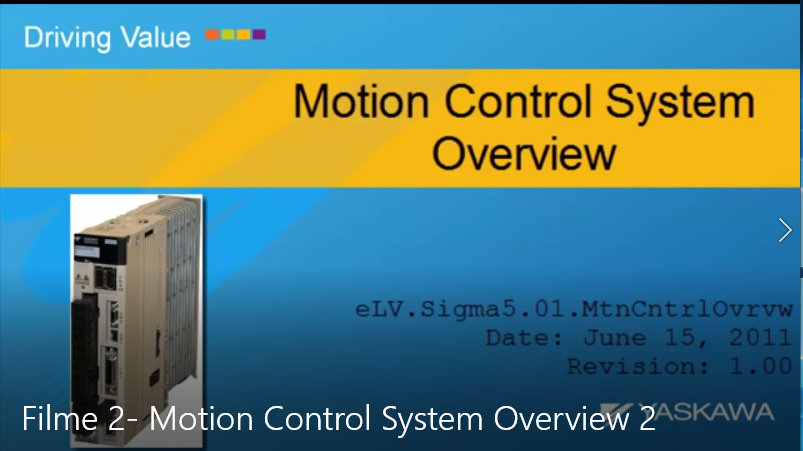 Atividade 1: Motor CC Acionando uma Antena
Determine um gráfico (posição x tempo), que possa visualizar a resposta do sistema com o Motor CC no controle da posição da antena em malha aberta. Utilize o MATLAB/SIMULINK.
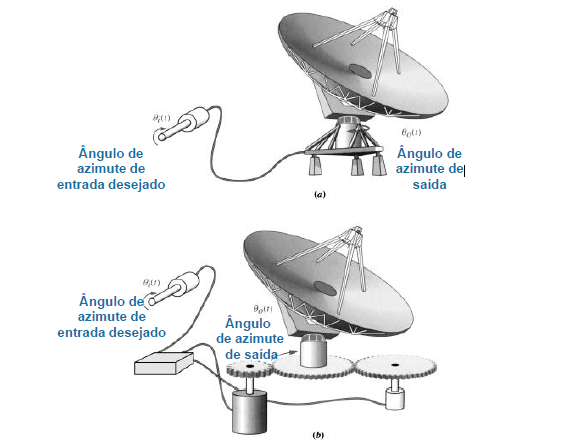 Dados:
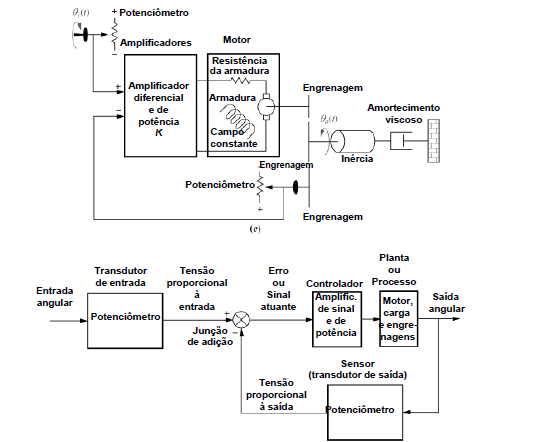 Diagrama do Sistema Proposto:
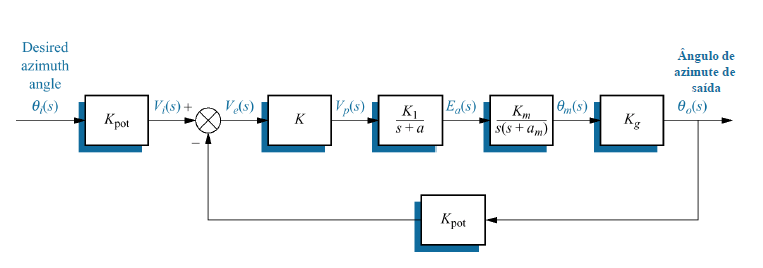 Dados:
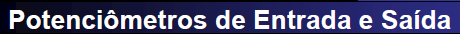 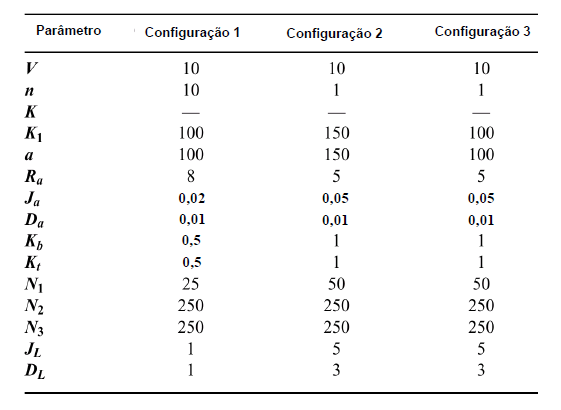 Dados:
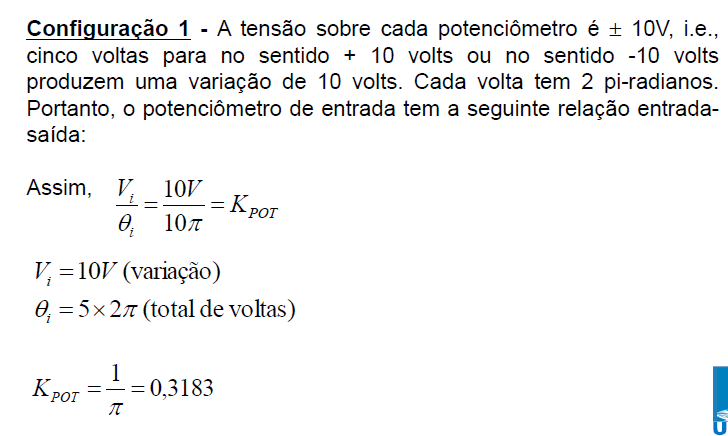 Dados:
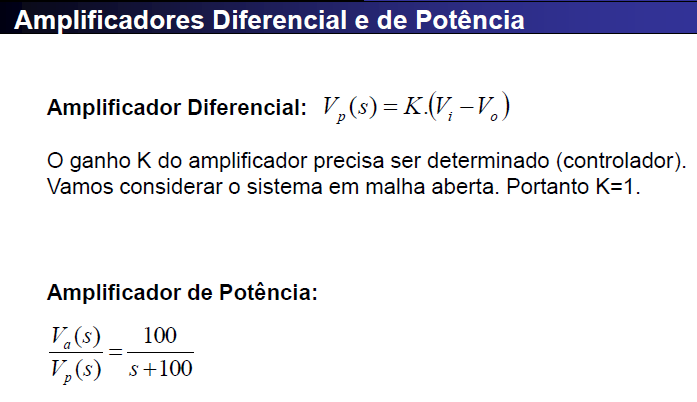 Dados:
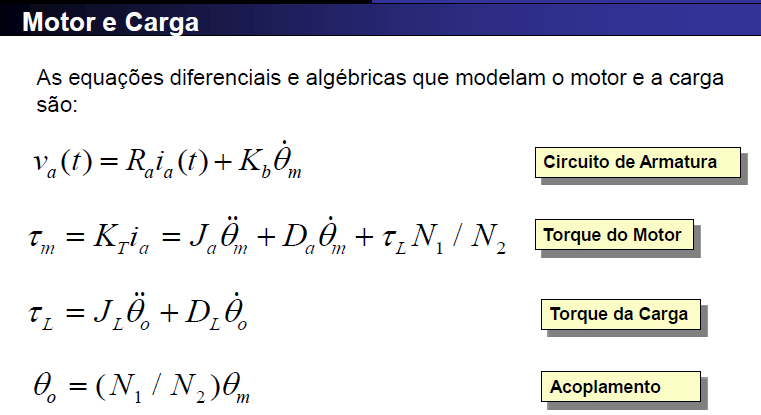 Dados:
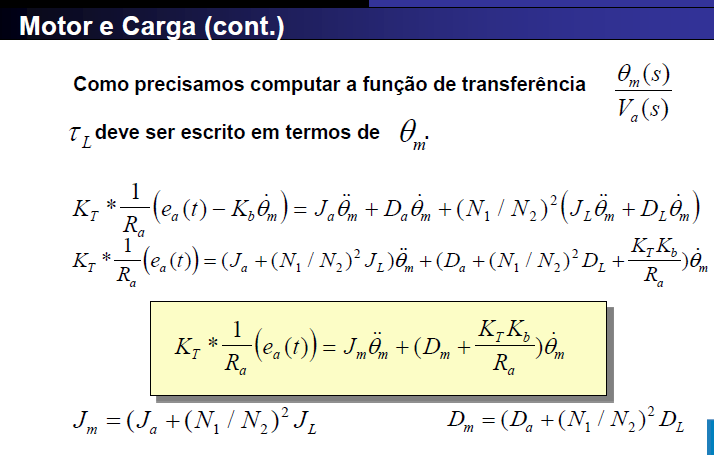 Dados:
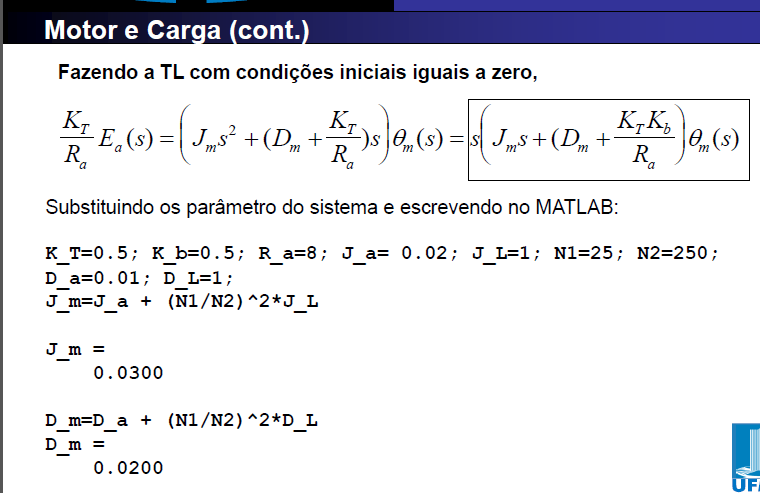 Dados:
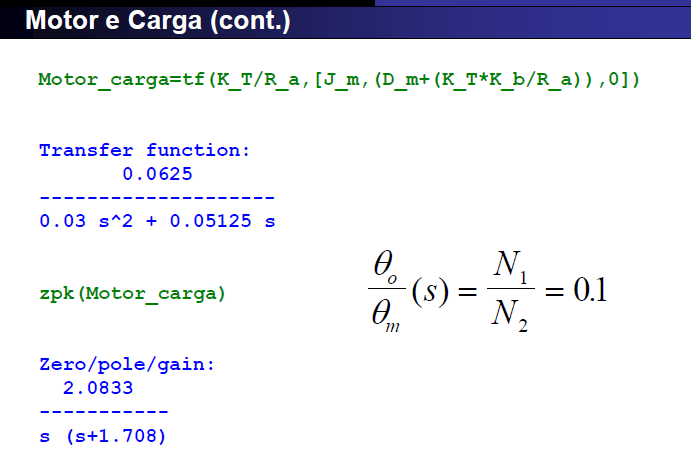 Dados:
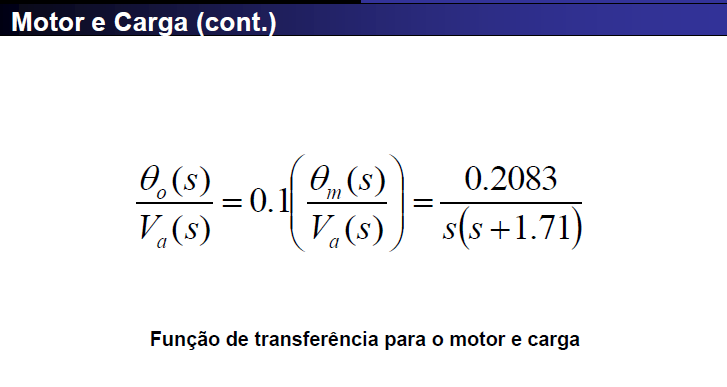 Dados:
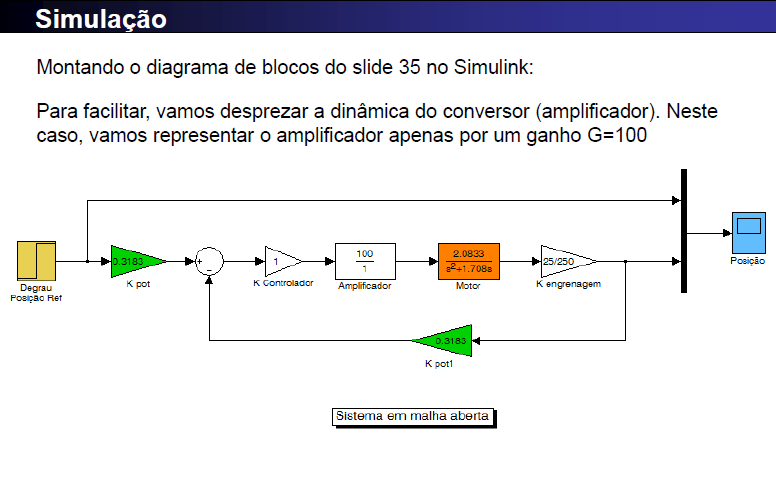 (36)
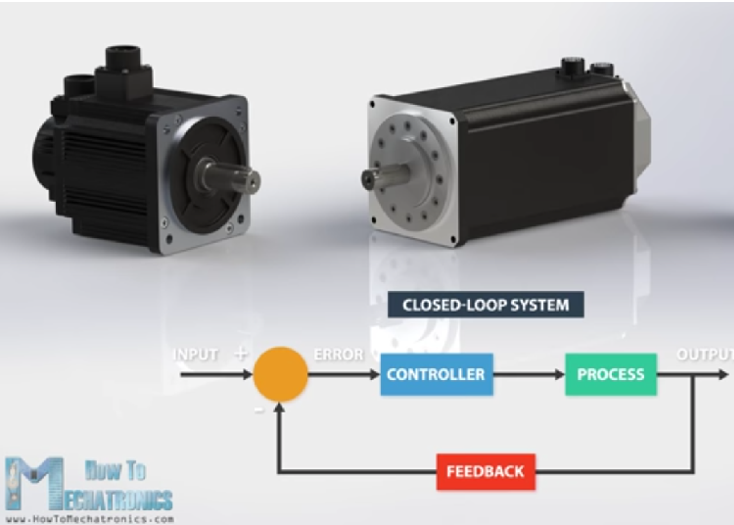 Conclusões
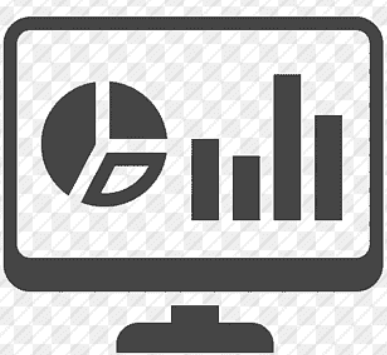 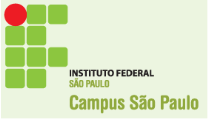